Λογοτεχνία και κόμικς:«ο Μικρός Πρίγκιπας»
Β΄τετράμηνο
Η ερευνητική αυτή εργασία πραγματοποιήθηκε σε 
11 τρίωρες συναντήσεις
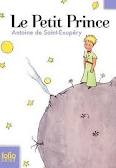 Πως δουλέψαμε
Μελέτη και ανάλυση λογοτεχνικού έργου
«μύηση» στον κόσμο των κόμικς με τον ίδιο τρόπο
Η κάθε ομάδα διαλέγει μια ιστορία της νουβέλας και  φτιάχνει κόμικς 
Στο τέλος παρουσιάζουν γραπτή εργασία χωρισμένη σε δύο μέρη: λογοτεχνία στο πρώτο, παρουσίαση του συγγραφέα και της εποχής του, παρουσίαση της δομής του βιβλίου, των χαρακτήρων και των συμβόλων και το δεύτερο μέρος κόμικς, σενάριο και ένα κεφάλαιο του Μικρού Πρίγκιπα.